The Language of Poetry
Unit 7
The Language of Poetry
Emily Dickinson once wrote, “If I feel physically as if the top of my head were taken off, I know that is poetry.”
A good poem can make readers look at the world in a new way.
Read a poem closely, and you will see how it has been carefully crafted to impact you.
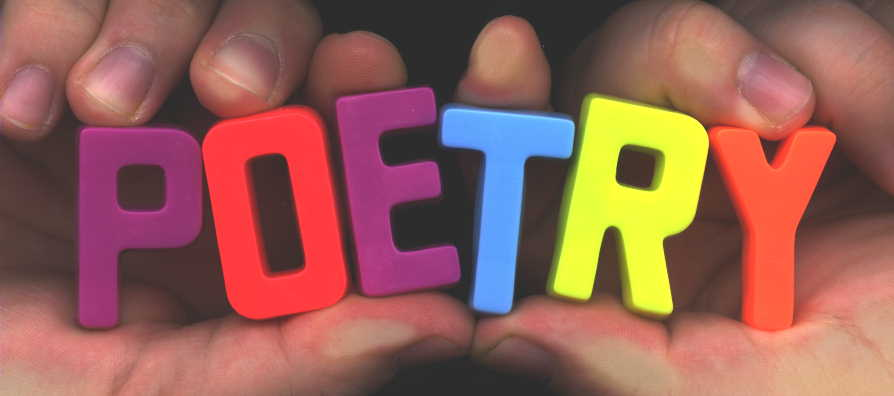 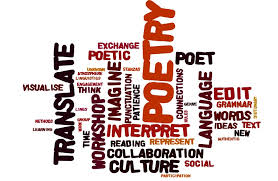 Key Terms
A poem’s structure is known as its form.
All poems are made up of a series of lines.
The lines of many poems are grouped together in stanzas.
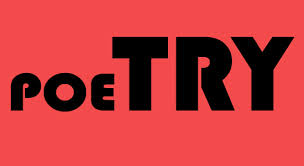 Key Terms
The category of poetry that follows fixed rules is called Traditional.
The category of poetry that does not follow set rules is called Organic.
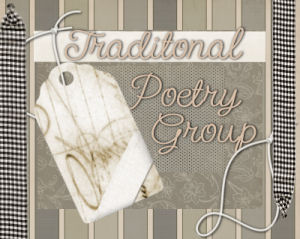 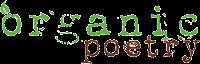 I. Traditional Poetry
A. Characteristics
	1. Follows fixed rules, such 		as a specified number 			of lines
	2. Has regular rhythm and 			rhyme
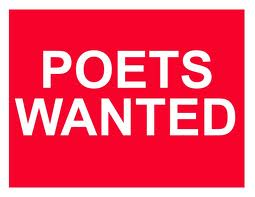 Traditional Poetry
B. Forms of Traditional Poetry
	1. sonnet
	2. ode
	3. haiku
	4. limerick
	5. ballad
	6. epic
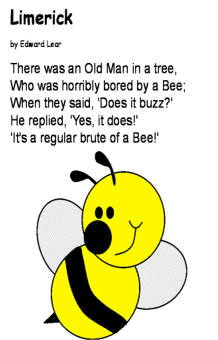 II. Organic Poetry
A. Characteristics
	1. irregular rhythm; may not have rhyme
	2. may use unconventional spelling, 			punctuation, and grammar
B. Forms of Organic Poetry
	1. free verse
	2. concrete poetry

            Turn to page 689
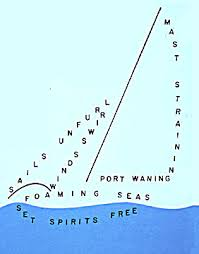 Poetic Elements
1. Rhythm – the pattern of stressed and 	unstressed syllables in each line of 	poetry
2. Meter – regular pattern of rhythm
3. Scanning – marking the meter of the 			        poem
4. Rhyme scheme – a regular pattern of 					rhyme
Poetic Elements
5. Repetition – a sound, word, phrase, or line		 that is repeated for emphasis and unity
6. Assonance – repetition of vowel sounds in 	words that don’t end with the same 	consonant
7. Alliteration – the repetition of consonant    
           sounds at the beginnings of words
8. Consonance – the repetition of consonant 	sounds within and at the ends of words

Turn to page 690
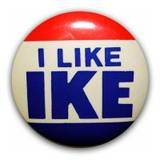 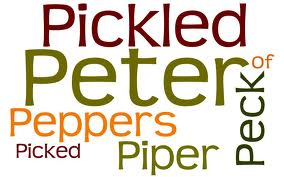 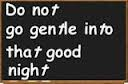 Review of Imagery and Figurative Language
Imagery – words or phrases that re-create sensory experiences 
Figurative Language – conveys meanings beyond the literal meanings of words
Turn to page 692
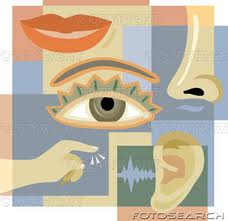 Review of Imagery and Figurative Language
Simile – a comparison between two unlike things using the words like, as, or as if
Metaphor – a comparison between two unlike things but without the words like or as
Personification – a description of an object, an animal, a place, or an idea in human terms
Hyperbole – an exaggeration for emphasis or humorous effect
           
             Turn to page 694
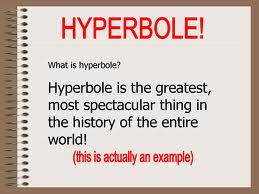